Гастрит
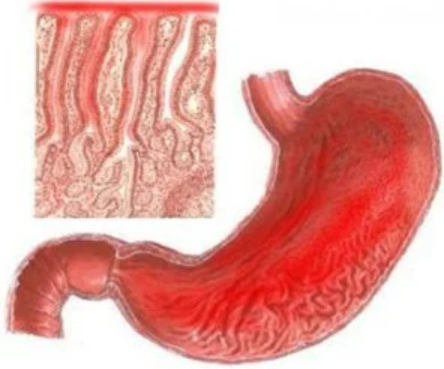 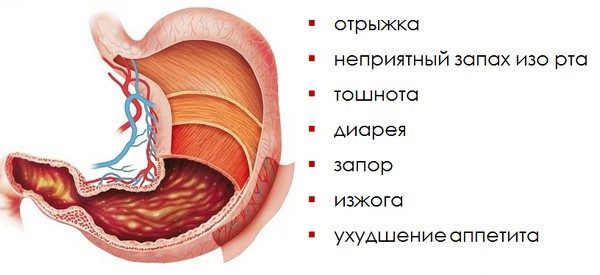 Гастрит представляет собой воспаление слизистой оболочки желудка.
Согласно некоторым данным, более 80% всех людей страдает гастритом, а среди пожилых людей хронический гастрит встречается почти в 90% случаев. При гастрите пища плохо переваривается, что в целом приводит к упадку сил. Как и большинство болезней, гастрит бывает острым и хроническим. Кроме того, эта болезнь может протекать на фоне повышенной или пониженной кислотности. Для каждого из этих разновидностей гастрита характерна своя симптоматика.
ГАСТРИТ: ПРИЧИНЫ И ФАКТОРЫ РАЗВИТИЯ
Бактерия Helicobacter pylori - в 2005 году за открытие этого инфекционного агента ученым присудили Нобелевскую премию. Этот микроб выживает в агрессивной кислотной среде желудка, там, где другие бактерии не выживают. 
Нарушение питания. Известно, что несбалансированное питание может стать причиной воспаления слизистой оболочки желудка. В частности, недоедание и переедание является серьезным фактором в развитии воспалительных заболеваний в желудке. 
Злоупотребление алкоголем. При попадании больших порций алкоголя в организм нарушается кислотно-щелочной баланс. Более того, злоупотребление алкогольными напитками оказывает повреждающее действие и на другие органы системы пищеварения, в частности, на печень и поджелудочную железу. 
Некоторые лекарственные препараты. Частый прием некоторых лекарств, предотвращающих свертывание крови, и противовоспалительных средств может привести к поражению слизистой оболочки желудочно-кишечного тракта. Часто гастрит развивается на фоне длительного приема нестероидных противовоспалительных средств и глюкокортикоидов. 
Глисты. Некоторые исследователи отмечают связь гастрита с некоторыми глистными инвазиями.
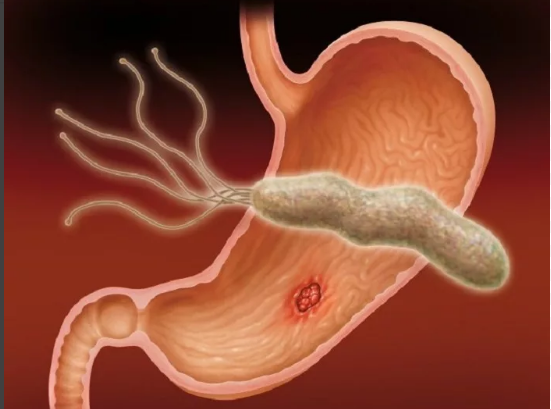 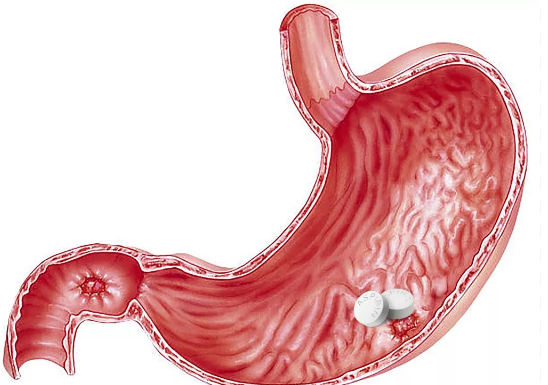 К основным внутренним причинам, приводящим к воспалительным заболеваниям желудочно-кишечного тракта (в том числе и гастрита) относятся:
Врожденная предрасположенность к заболеваниям желудочно-кишечного тракта. 
Дуоденальный рефлюкс – выбрасывание желчи из двенадцатиперстной кишки в желудок. 
Аутоиммунные процессы – когда клетки иммунной системы начинают атаковать собственные клетки организма. 
Нарушение гормонального фона.
ВИДЫ ЗАБОЛЕВАНИЯ: КЛАССИФИКАЦИЯ ГАСТРИТА
По этиологии различают:
Аутоиммунный (тип A) — фундальный гастрит; воспаление вызвано антителами к париетальным клеткам желудка. Как правило, сопровождается развитием пернициозной анемии; 
Бактериальный (тип B) — антральный гастрит, связанный с обсеменением слизистой оболочки желудка бактериями Helicobacter pylori; 
Химический (тип С) — развивается вследствие заброса желчи и лизолецитина в желудок при дуоденогастральном рефлюксе или в результате приема некоторых классов лекарств.
По характеру течения гастрит бывает
Острый 
Острый гастрит сопровождается общей слабостью, тошнотой, многократной рвотой. Характерны спастические боли, дискомфорт в верхних отделах живота. В случаях инфекционного гастрита возможно появление лихорадки. Общее состояние ухудшается, возникает общая слабость, головокружение. Язык обложен грязно-желтым или серовато-белым налетом. 

 Хронический
 гиперацидный
 гипоацидный
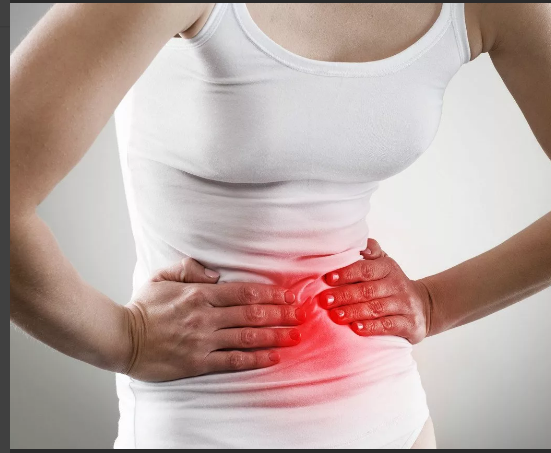 Симптомы гастрита с повышенной кислотностью:
Длительные болевые ощущения в области солнечного сплетения – голодные и ночные боли. Как правило, такие боли исчезают после приема пищи. 
Частая диарея (поносы). 
Изжога, которая возникает после употребления кислой пищи. 
Частая отрыжка.
СИМПТОМЫ ПОНИЖЕННОЙ КИСЛОТНОСТИ
гнилостный запах изо рта, запах тухлого яйца; 
расстройства стула (диарея, запор). Могут возникать вследствие попадания в кишечник патогенной микрофлоры. Происходит это из-за того, что кислотность желудочного сока недостаточна для нейтрализации патогенной микрофлоры; 
метеоризм и боли в кишечнике. Возникают вследствие дезактивации некоторых кишечных ферментов, например, пепсина. Таким образом, нарушается процесс переваривания белков, что ведет к началу процессов брожения; 
нарушения усвояемости витаминов и минералов, что приводит к ломкости волос и ногтей, а также сухости кожи. 
В этой связи возможно развитие железодефицитной анемии, угревой сыпи; наличие не перевариваемых остатков пищи в кале.
Питание при гастрите
Расстройства пищевого поведения
это психические расстройства, которые проявляются в нарушении пищевых привычек и искажении восприятия собственного тела.
Самые известные и опасные расстройства пищевого поведения — анорексия и булимия, но ими список расстройств не ограничивается. Последняя редакция Международной классификации болезней (МКБ-11) включает в него психогенное переедание, пику, руминацию и ограничивающее пищевое поведение.